Campo Grande, 15 de agosto de 2.019MEDIDAS SOCIOEDUCATIVAS EM MEIO ABERTO
Débora Maria de Souza Paulino Defensora Pública - Coordenadora do Núcleo de Promoção e Defesa dos Direitos da Criança e do Adolescente  da Defensoria Pública de MS- NUDECA
EVOLUÇÃO HISTÓRICA
1.959 – Declaração dos Direitos da Criança – Assembléia das Nações Unidas (ONU) – surgimento do princípio do melhor interesse, corolário do princípio da proteção integral, confirmação da dignidade da pessoa humana
De Objeto de proteção para Sujeito de Direitos
1.985 – 7º Congresso das Nações Unidas – Regras Mínimas das Nações Unidas para a Administração da Justiça da Infância e Juventude – Regras de Beijing – prevenção de atos infracionais e tratamento de seus autores
1.989 – Convenção de Nova Iorque – inaugurada fase da “Proteção Integral”
EVOLUÇÃO HISTÓRICA NO BRASIL
Anos 80 – visão diferente da infância – movimentos sociais e abertura política
1.988 – Constituição Federal – artigo 226
1.990 – ECA – conotação de equilíbrio entre a proteção e a responsabilização dos jovens – ênfase na garantias de direitos, dada a especial situação de precariedade e imaturidade a exigir políticas públicas fomentadas pelo Estado.
Lei 8.242/91 – criou o CONANDA
ECA - ROL DE PRINCÍPIOS (ART. 100)
I – condição da criança e do adolescente como sujeitos de direitos
II – proteção integral e prioritária
III – responsabilidade primária e solidária do poder público
IV – interesse superior da criança e do adolescente
V – privacidade
VI – intervenção precoce
VII – intervenção mínima
VIII – proporcionalidade e atualidade
IX – responsabilidade parental
X – prevalência da família
XI – obrigatoriedade da informação
XII – oitiva obrigatória e participação
Adolescente em conflito com a lei = produto e responsabilidade da família, estado e sociedade civil (artigo 227, CF e art. 111, ECA), devendo o poder público implementar políticas públicas que tenham um caráter eficaz e previnam no sentido de impedir, evitar que a criança e o jovem marchem em direção ao crime efetivando a garantia dos direitos fundamentais, pois ninguém nasce infrator.  Nossas crianças e adolescentes são produtos do meio com que interagem.
ATO INFRACIONAL

Art. 103 do ECA : conduta descrita como crime ou contravenção penal.


É possível o cumprimento da medida socioeducativa até os 21 anos de idade, aplicada a adolescente em razão de fato praticado durante a menoridade - Súmula 605/STJ
ADOLESCENTE

Pessoa entre 12 anos completos até 18 anos de idade incompletos.

*critério etário : 18 anos de idade à data do fato
Fatores que levam ao AI:
- educação falha (familiar e escolar)**
- influência de amigos 
- falta de outras ocupações 
- ausência de alternativas como cursos profissionalizantes, atividades artísticas e culturais, esporte
- ausência de suporte emocional por parte dos pais
- drogadição
- estigmatização por parte da comunidade
Acompanhamento d@ adolescente
Necessidade de metodologia de superação das condições que o levaram à infração.
         
          Necessidade de atuação em REDE, na qual são estabelecidas parcerias com as famílias, comunidade de onde são oriundos, os sistemas de justiça, serviços públicos e movimento de defesa de direitos e programas e serviços de atendimento (Ex. CAPS).

          Construção coletiva, contemplando o adolescente em todas as dimensões, sem qualquer discriminação (étnico-racial, gênero, orientação sexual e religião).
DAS MEDIDAS SOCIOEDUCATIVAS
MEDIDAS SOCIOEDUCATIVAS
Resposta estatal pela autoridade judiciária ao adolescente que cometeu A.I. 
Caráter sancionatório, coercitivo e PEDAGÓGICO (Não-pena ou castigo)
Oportunidade de inserção em processos educativos que se bem sucedidos, resultarão na construção ou reconstrução de projetos de vida, desarticulados da prática de atos infracionais e, simultaneamente, na inclusão social plena.
MSE
Deve se compreendido como período que possa contribuir para a construção do projeto de vida pessoal e social do adolescente, em formação de um jovem autônomo, competente e capaz de resignificar os desafios vivenciados no seu cotidiano.
CARÁTER PEDAGÓGICO
MODALIDADES:
1) Advertência;
2) Obrigação de reparar o dano;
3) Prestação de serviços à comunidade;
4) Liberdade Assistida;
5) Semiliberdade;
6) Internação
MEDIDAS EM MEIO ABERTO
PRESTAÇÃO DE SERVIÇOS À COMUNIDADE (P.S.C.)

LIBERDADE ASSISTIDA (L.A.)
Descentralização das políticas públicas e Municipalização das MSE em meio aberto
Em decorrência do princípio da prioridade absoluta (proteção do adolescente – dever da família, da sociedade e do Estado)
Importância essencial: Município – titular da tomada de decisões, para dentro da própria comunidade encontrar soluções para maior eficiência e eficácia; atendimento personalizado – preservação de vínculos familiares e vínculos sociais
CREAS
Trabalha através da execução e aplicação das MSE e o acompanhamento é realizado pelos profissionais inseridos e em atividade, havendo uma relação de atendimento e ação junto ao Poder Judiciário, MP e Defensoria, de forma participativa e atuante.
PASSOS:
1) ACOLHIDA: - espaço físico facilitador; - contato inicial; - ambiente de segurança e não censura; - início da construção do vínculo.
2) PLANEJAMENTO: PIA construído de forma compartilhada (adolescente, profissionais e família);
3) ACOMPANHAMENTO E MONITORAMENTO: contínuo, dinâmico e flexível; desenvolvimento de potencialidades com autonomia e responsabilidade.
4) ENCERRAMENTO: série de avaliações do adolescente pela Equipe Técnica →RELATÓRIO FINAL →VARA DA INFÂNCIA
Prestação de Serviços à Comunidade (PSC)
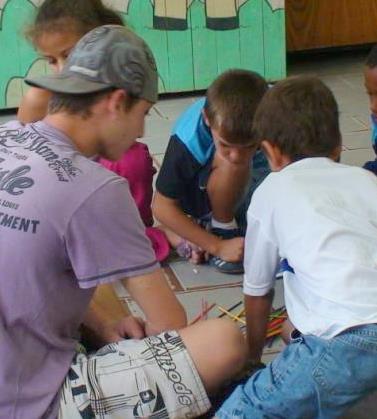 -Realização de tarefas gratuitas de interesse geral
Local: Entidades assistenciais, hospitais, escolas e outros estabelecimentos congêneres, programas comunitários ou governamentais;

Proximidade da residência ou trabalho d@ adolescente
Prazo: até 6 meses
Carga horária: máxima 8 horas/semana
Sábados, domingos e feriados ou dias úteis
Não pode prejudicar a freqüência à escola ou jornada de trabalho.
O serviço a ser prestado deve respeitar as aptidões e o interesse d@ adolescente, dentre aquelas disponíveis, e não podem ser humilhantes ou degradantes, considerando-se ainda, as peculiaridades do caso.
Importância das entidades assistenciais, hospitais, escolas e estabelecimentos congêneres, programas comunitários ou governamentais.
Sigilo quanto ao Ato Infracional (segredo de justiça)
– artigo 143 do ECA;
- artigo  227 da Constituição Federal 
regras de Beijing - Resolução n.º 40/33, de 29 de novembro de 1985 – Assembléia Geral da ONU:
                     "8. Proteção da intimidade 
 8.1 - Para evitar que a publicidade indevida ou o processo de difamação prejudiquem os menores, respeitar-se-á, em todas as etapas, o direito dos menores à intimidade. 
8.2 - Em princípio, não se publicará nenhuma informação que possa dar lugar a identificação de um menor infrator."
As entidades públicas ou privadas onde o serviço comunitário será efetivamente prestado devem ser preparadas para receber o/a adolescente, de modo que não venham a discriminar ou tratar o/a adolescente de forma preconceituosa, submetendo-o a atividades degradantes ou inadequadas. 

* PERFIL ENTIDADE         PERFIL ADOLESCENTE
Responsabilidade do Orientador:
Orientador: pessoa própria do local de prestação de serviços, incumbido de acompanhar qualitativamente o cumprimento da medida;

Atribuições: - Receber o/a adolescente e encaminhá-lo/a para a realização da(s) tarefa(s);

Registrar a presença do/a adolescente na folha de frequência  e período de horas cumpridas;

Manter devidamente arquivada a folha de frequência e entregá-la ao CREAS por ocasião do término do cumprimento.
EIXOS Estruturantes para cumprimento das MSE – meio aberto
Garantia de acesso a todos os
            níveis
EDUCAÇÃO
SAÚDE
MORADIA
CULTURA
ESPORTE e
LAZER
FAMÍLIA e
COMUNIDADE
PROFISSIONALIZAÇÃO
TRABALHO e 
PREVIDÊNCIA
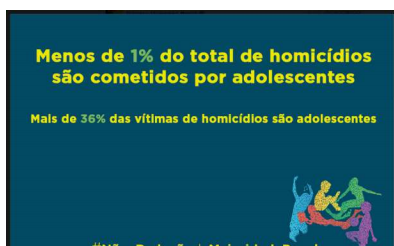 Relatório da UNICEF(2.014):
17 crianças e adolescentes são assassinados por dia, em média
14 têm entre 15 e 18 anos
70% são negros

Além dos homicídios, outras causas aumentam os indicadores de morte, sendo acidentes de trânsito e suicídios.
LEI Nº 12.594, DE 18/01/2012 - SINASE
DISPOSIÇÕES GERAIS 
Art. 1o  Esta Lei institui o Sistema Nacional de Atendimento Socioeducativo (Sinase) e regulamenta a execução das medidas destinadas a adolescente que pratique ato infracional. 
§ 1o  Entende-se por Sinase o conjunto ordenado de princípios, regras e critérios que envolvem a execução de medidas socioeducativas, incluindo-se nele, por adesão, os sistemas estaduais, distrital e municipais, bem como todos os planos, políticas e programas específicos de atendimento a adolescente em conflito com a lei. 
§ 2o  Entendem-se por medidas socioeducativas as previstas no art. 112 da Lei no 8.069, de 13 de julho de 1990 (Estatuto da Criança e do Adolescente), as quais têm por objetivos: 
I - a responsabilização do adolescente quanto às consequências lesivas do ato infracional, sempre que possível incentivando a sua reparação; 
II - a integração social do adolescente e a garantia de seus direitos individuais e sociais, por meio do cumprimento de seu plano individual de atendimento; e 
III - a desaprovação da conduta infracional, efetivando as disposições da sentença como parâmetro máximo de privação de liberdade ou restrição de direitos, observados os limites previstos em lei.
§ 3o  Entendem-se por programa de atendimento a organização e o funcionamento, por unidade, das condições necessárias para o cumprimento das medidas socioeducativas. 
§ 4o  Entende-se por unidade a base física necessária para a organização e o funcionamento de programa de atendimento. 
§ 5o  Entendem-se por entidade de atendimento a pessoa jurídica de direito público ou privado que instala e mantém a unidade e os recursos humanos e materiais necessários ao desenvolvimento de programas de atendimento. 
Art. 2o  O Sinase será coordenado pela União e integrado pelos sistemas estaduais, distrital e municipais responsáveis pela implementação dos seus respectivos programas de atendimento a adolescente ao qual seja aplicada medida socioeducativa, com liberdade de organização e funcionamento, respeitados os termos desta Lei.
Dos Programas de Meio Aberto 
Art. 13.  Compete à direção do programa de prestação de serviços à comunidade ou de liberdade assistida: 
I - selecionar e credenciar orientadores, designando-os, caso a caso, para acompanhar e avaliar o cumprimento da medida; 
II - receber o adolescente e seus pais ou responsável e orientá-los sobre a finalidade da medida e a organização e funcionamento do programa; 
III - encaminhar o adolescente para o orientador credenciado; 
IV - supervisionar o desenvolvimento da medida; e 
V - avaliar, com o orientador, a evolução do cumprimento da medida e, se necessário, propor à autoridade judiciária sua substituição, suspensão ou extinção. 
Parágrafo único.  O rol de orientadores credenciados deverá ser comunicado, semestralmente, à autoridade judiciária e ao Ministério Público. 
Art. 14.  Incumbe ainda à direção do programa de medida de prestação de serviços à comunidade selecionar e credenciar entidades assistenciais, hospitais, escolas ou outros estabelecimentos congêneres, bem como os programas comunitários ou governamentais, de acordo com o perfil do socioeducando e o ambiente no qual a medida será cumprida.
§ 2o  As pessoas jurídicas de direito público e as organizações não governamentais responderão pelos danos que seus agentes causarem às crianças e aos adolescentes, caracterizado o descumprimento dos princípios norteadores das atividades de proteção específica.     (artigo 97 do ECA)
“Toda pessoa nasce com um potencial e tem direito de desenvolvê-lo. Para desenvolver o seu potencial as pessoas precisam de oportunidades. O que uma pessoa se torna ao longo da vida depende de duas coisas: as oportunidades que tem e as escolhas que fez. Além de ter oportunidades as pessoas precisam ser preparadas para fazer escolhas”.  (Paradigma do Desenvolvimento Humano do Programa das Nações Unidas para o Desenvolvimento - PNUD)
“A sociedade precisa aprender com a juventude, e com eles aprender a sonhar, o que impulsiona experimentar os contrastes entre o ideal e a realidade e o estar aberto ao novo.” (Pessini, 1997)
Mark Zuckerberg